Use of TESS-India OER
Non –accredited in service teacher education including SSA and RMSA
Local activity at primary and secondary schools
Eg. Headteacher leading groups of teachers or the  whole school; BRCC/ CRCC working with teachers from the Cluster; NGO programmes and initiatives
Formal accredited programmes 
Through DIETs, CTEs, IASEs and  Universities 
Eg D. ED, D.El.Ed, B Ed,
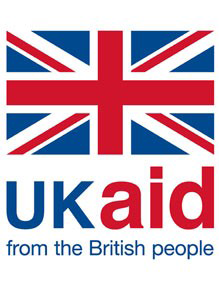 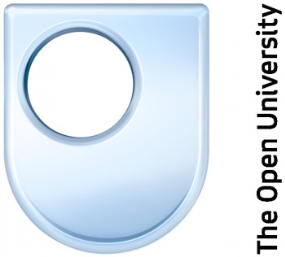 This document has been produced as part of the TESS-India project and
made available under a Creative Commons Attribution-ShareAlike licence.

www.TESS-India.edu.in
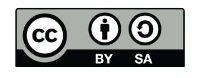 In-service professional development
Key issues to consider:
Teachers’ learning needs:  
Clear objectives for use of TESS-India OER  to meet learning needs; define the learning needs
Selecting the OER: 
Who selects the OER?  
Partner to provide support ( regular visits/  coaching / mentoring) 
Who is the partner providing support for OER use? 
Who trains this partner?  
Access to TESS-India  OER:  
Online? Off line  eg  CD?  Print? Videos?  Key Resources? 
Evaluation of the use of the TESS-India OER: 
 How will this be judged?  What data will you need?
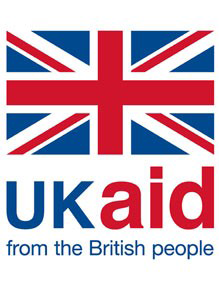 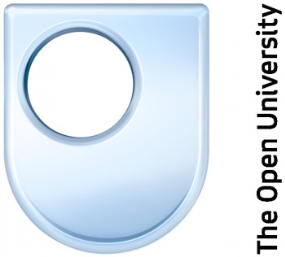 This document has been produced as part of the TESS-India project and
made available under a Creative Commons Attribution-ShareAlike licence.

www.TESS-India.edu.in
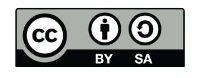 Overlap between TESS-India  OER and components of a teacher education curriculum
Area B: Curriculum Studies
Area B: Pedagogic 
Studies
Area A: Foundations of
 Education
Area B: Assessment & 
Evaluation Studies
Area C:  Teaching Practice / School internship
TESS- India OER
Numbers of teachers 
and their distribution
Nature and location 
of assessment
Technology access
Expertise of 
tutors/mentors/
supervisors
Factors that determine form and format of  TESS-India OER  use
Purpose and intended outcomes of course/
programme
Structure and duration of identified programme/
course
Learner profile and 
context of learning 
environment
Form and format of TESS-India OER use
Number and frequency 
of contact sessions
This document has been produced as part of the TESS-India project and
made available under a Creative Commons Attribution-ShareAlike licence.

www.TESS-India.edu.in
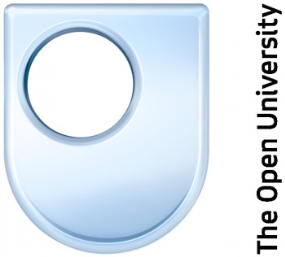 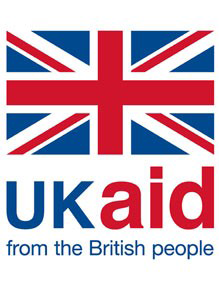 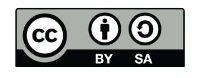